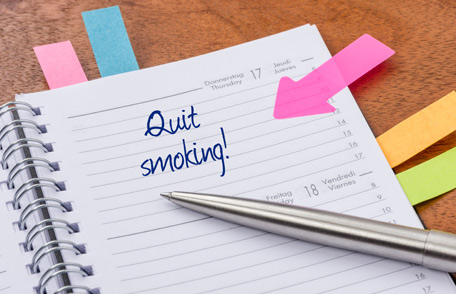 Quit Smoking To Start Your Year Off Right!
Every January 1, people all over the world make New Year's resolutions. If you're one of the nearly 7 in 10 U.S. smokers who want to quit, why not make a resolution to get started? Smoking is still the number one cause of preventable death and disease in the United States. Quitting now can cut your risk for diseases caused by smoking and leave you feeling stronger and healthier.
Develop a Quit Plan
Planning ahead is a major part of successfully quitting smoking. Smokefree.gov offers details on how to create an effective quit plan, including:

Picking a quit date. Starting the new year smokefree is a great idea.
Letting loved ones know you're quitting so they can support you.
Listing your reasons to quit smoking. See the "Smoking and Diabetes" ad featuring Bill—another former smoker who participated in the Tips campaign—for advice on finding your reasons to quit.
Figuring out what triggers make you want to smoke so you can avoid them, especially during the early days.
Having places you can turn to for help right away, including the free resources listed below.
Use Free, Effective Resources
There are many free resources for people trying to quit smoking:
1-800-QUIT-NOW (1-800-784-8669) or 1-855-DÉJELO-YA (1-855-335-3569) (for Spanish speakers). This free service offers a lot of resources, including coaching, help with making a quit plan, educational materials, and referrals to other resources where you live.
Smokefree TXT. This free 24/7 texting program sends encouragement, advice, and tips to help smokers quit smoking for good. To get started, just text QUIT to 47848, answer a few questions, and you'll start receiving messages.
Online help. This Tips From Former Smokers web page provides helpful online quit resources.
Smokefree App. The QuitGuide is a free app that tracks cravings, moods, slips, and smokefree progress to help you understand your smoking patterns and build the skills needed to become and stay smokefree.
Find a Medication That's Right for You
Because cigarettes contain nicotine, a powerfully addictive drug, when you first quit, your body may feel uncomfortable until it adjusts. This is known as withdrawal, and there are medications that can help lessen this feeling and the urge to smoke. Studies show that smokers who use medicine to help control cravings, along with coaching from a quitline, in a group, or from a counselor, are much more likely to succeed than those who go it alone. Talk to your doctor, pharmacist, or other health care provider before using any medications if you:

Are pregnant or nursing
Have a serious medical condition
Are currently using other medications
Are younger than 18
As the start of a new year approaches, isn't now the perfect time to quit smoking? You can start 2016 as a healthier you by making a quit plan, using free resources, and finding a smoking medication that's right for you. Even if you don't smoke yourself, you can use this article to help a friend or family memberbecome smokefree in 2016!
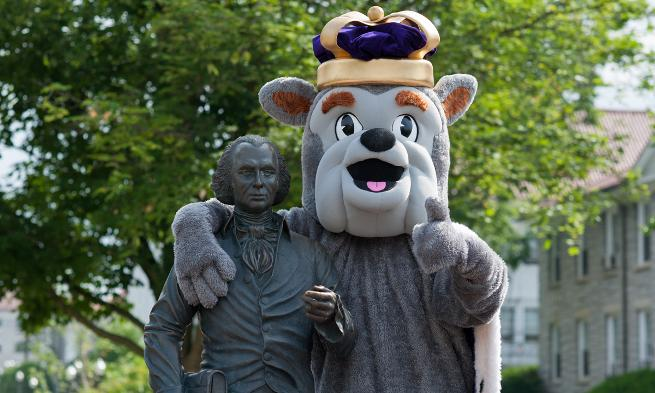